DEVRY UniversityMedia Relations Highlights
Public Relations Focus Areas
News and Trends
Degree Program Launches
Expansions
Student Innovations
Thought Leaders and Industry Experts
News and Trends
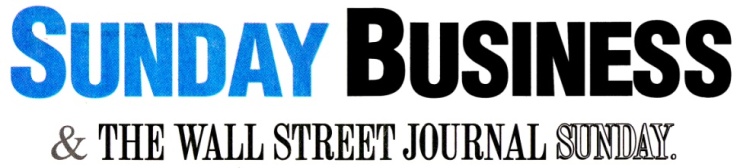 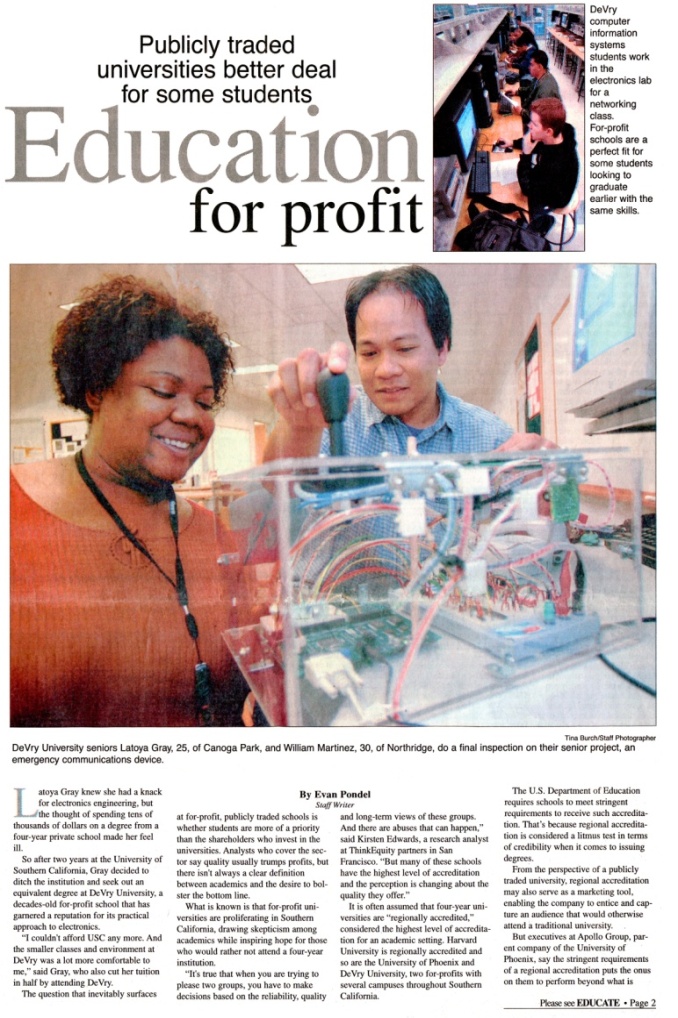 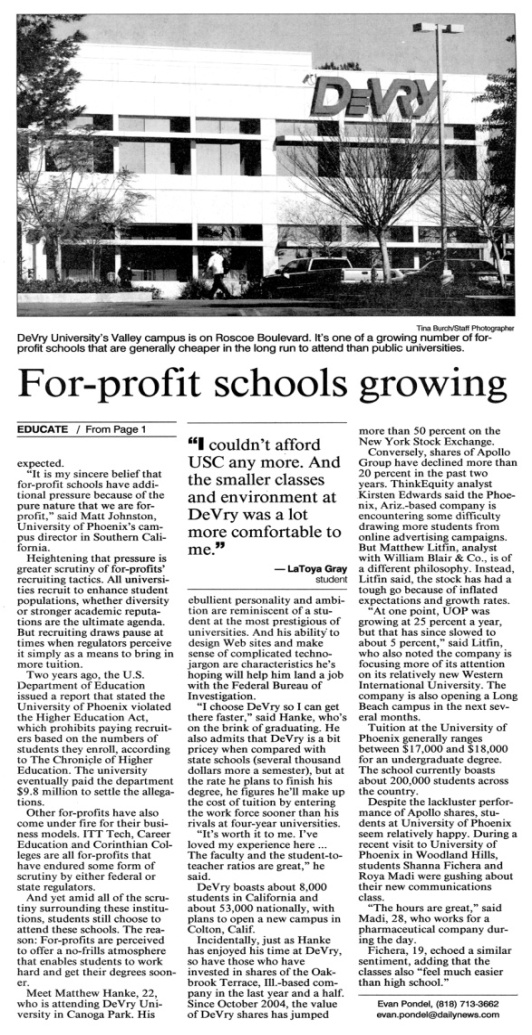 News and Trends
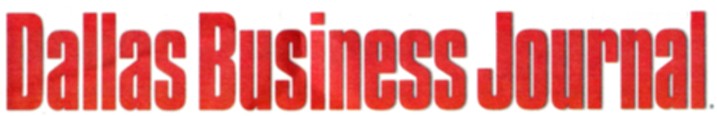 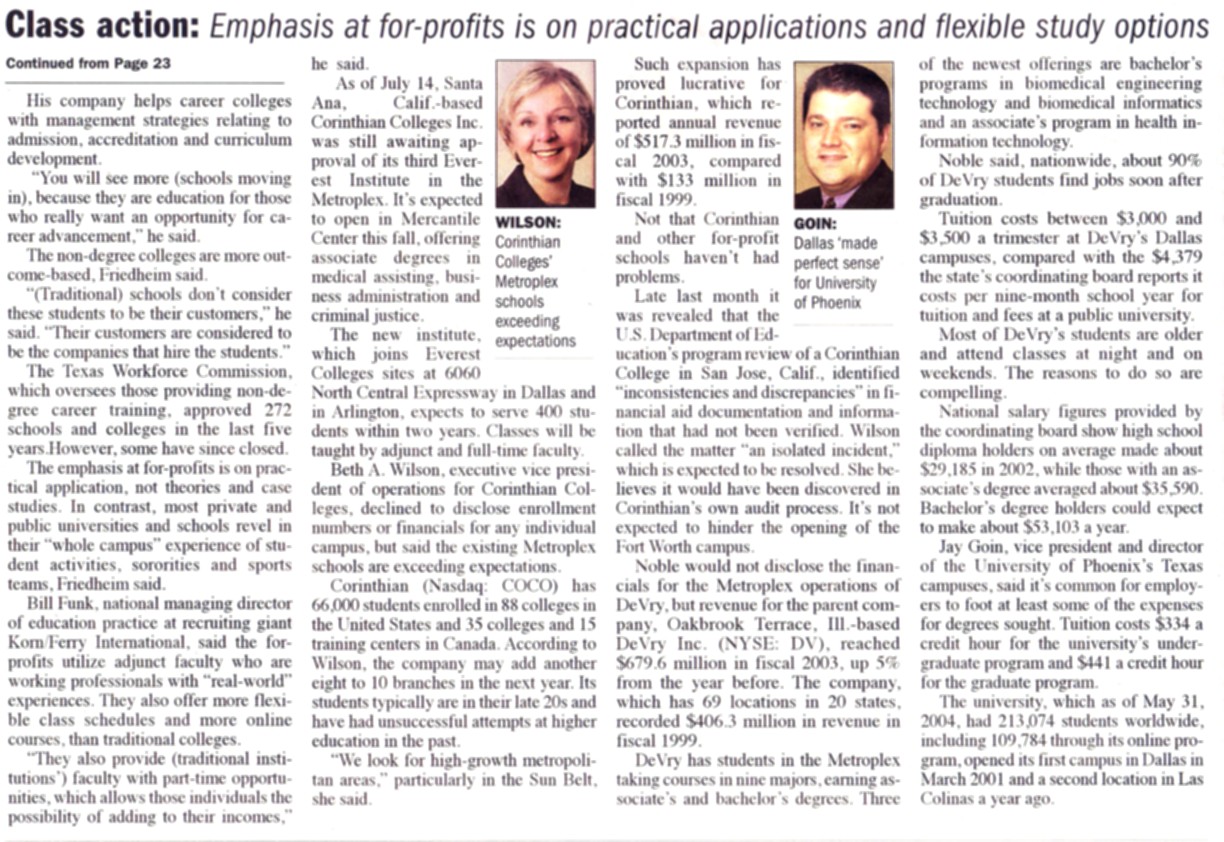 News and Trends
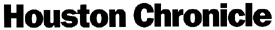 Biomed Program Launch
Biomed Program Launch
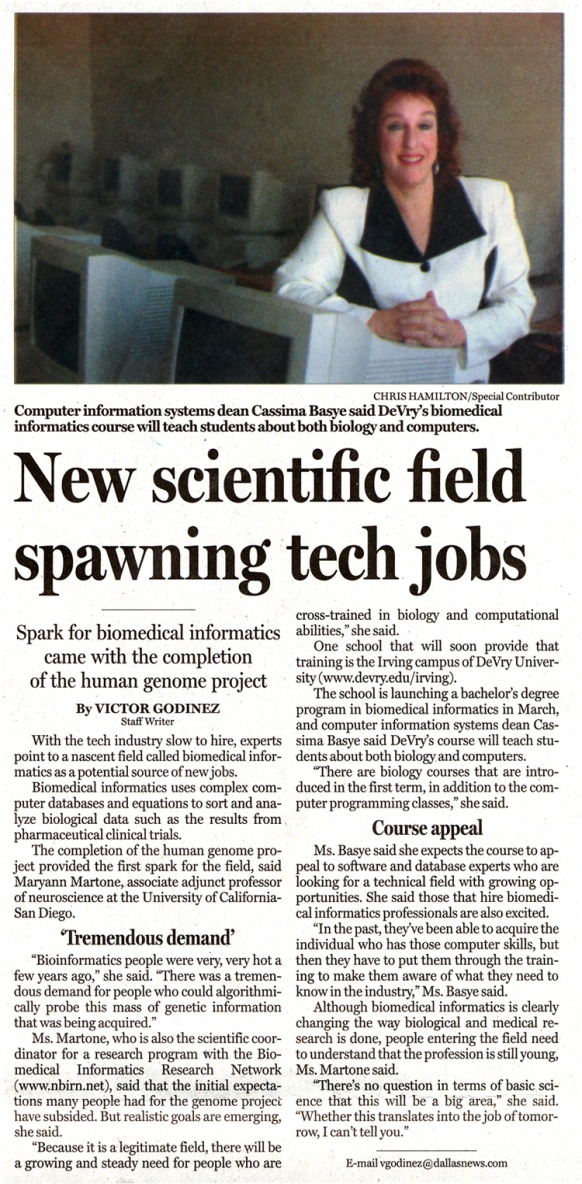 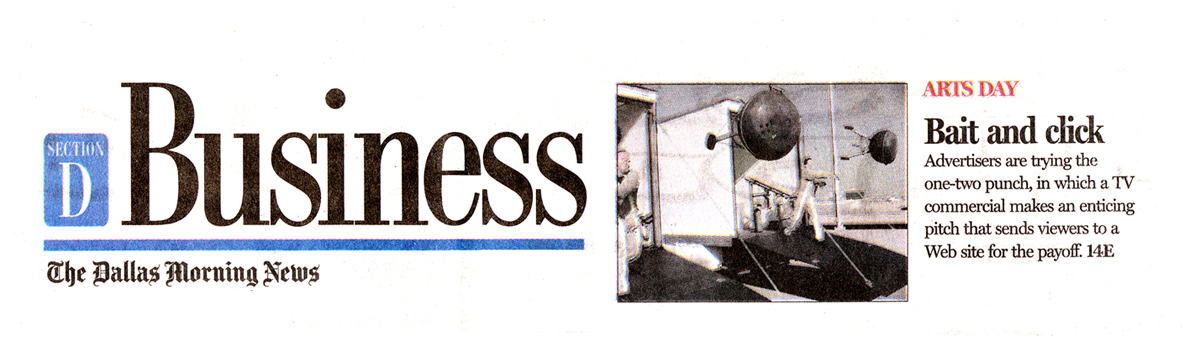 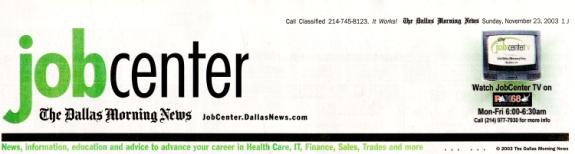 Game And Simulation Launch
Game and Simulation Launch
DeVry University Center Openings
DeVry University Center Openings
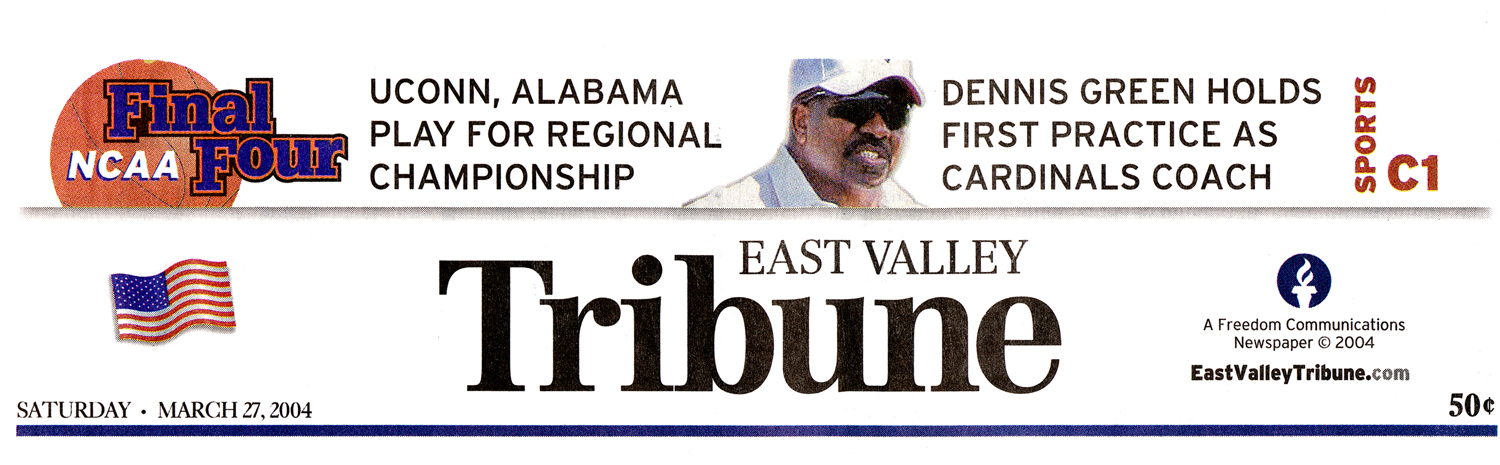 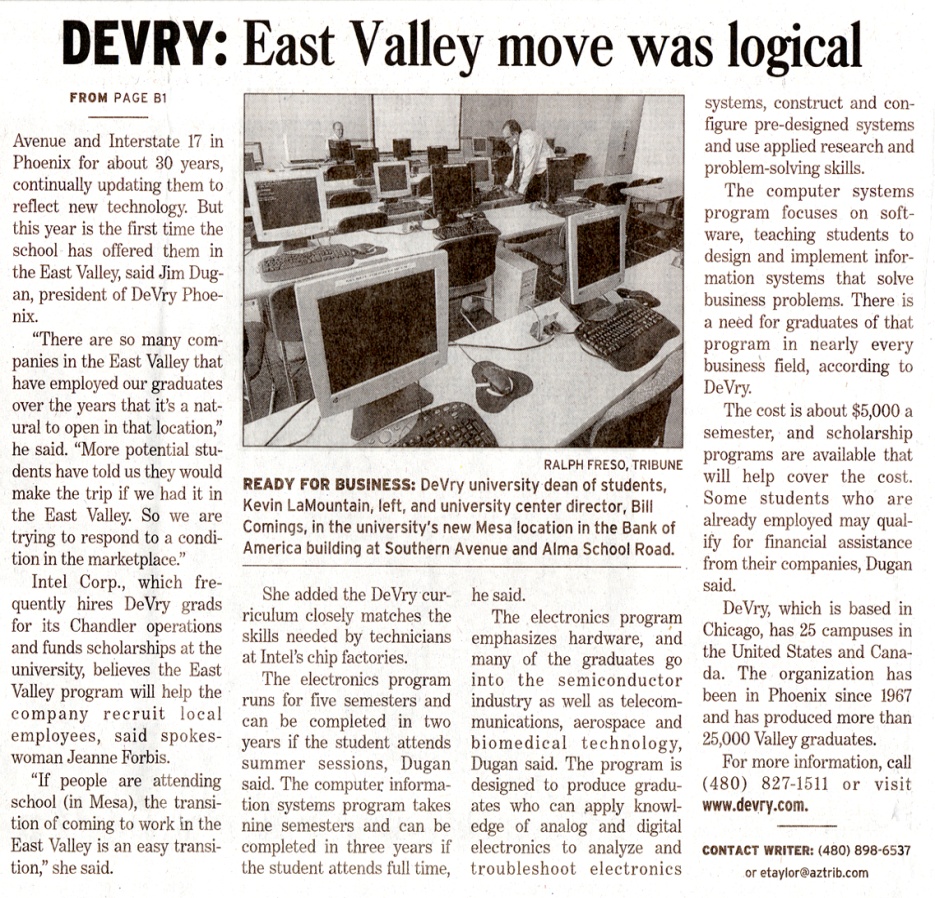 Student Innovations
Student Innovations
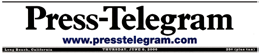 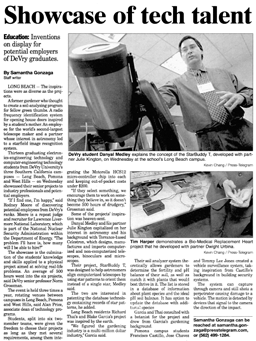 Industry Experts
Industry Experts
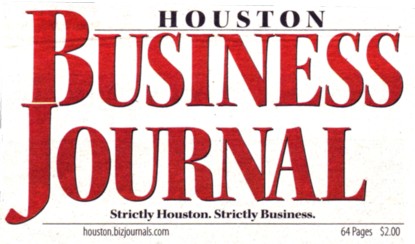